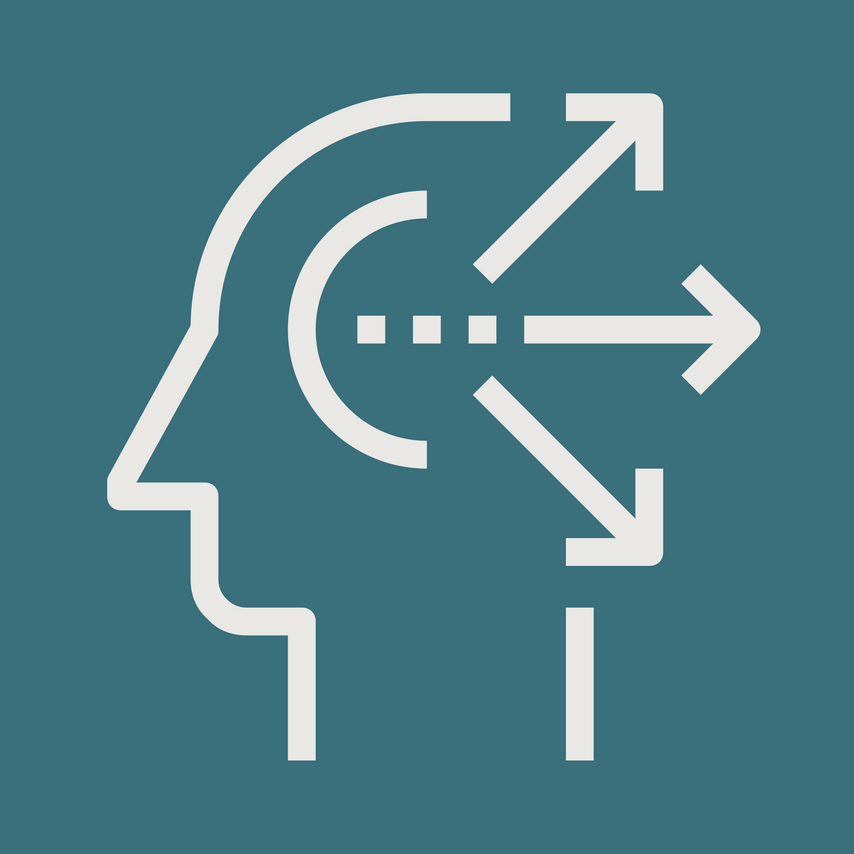 Sales &
Customer Experience
Commercial  Excellence
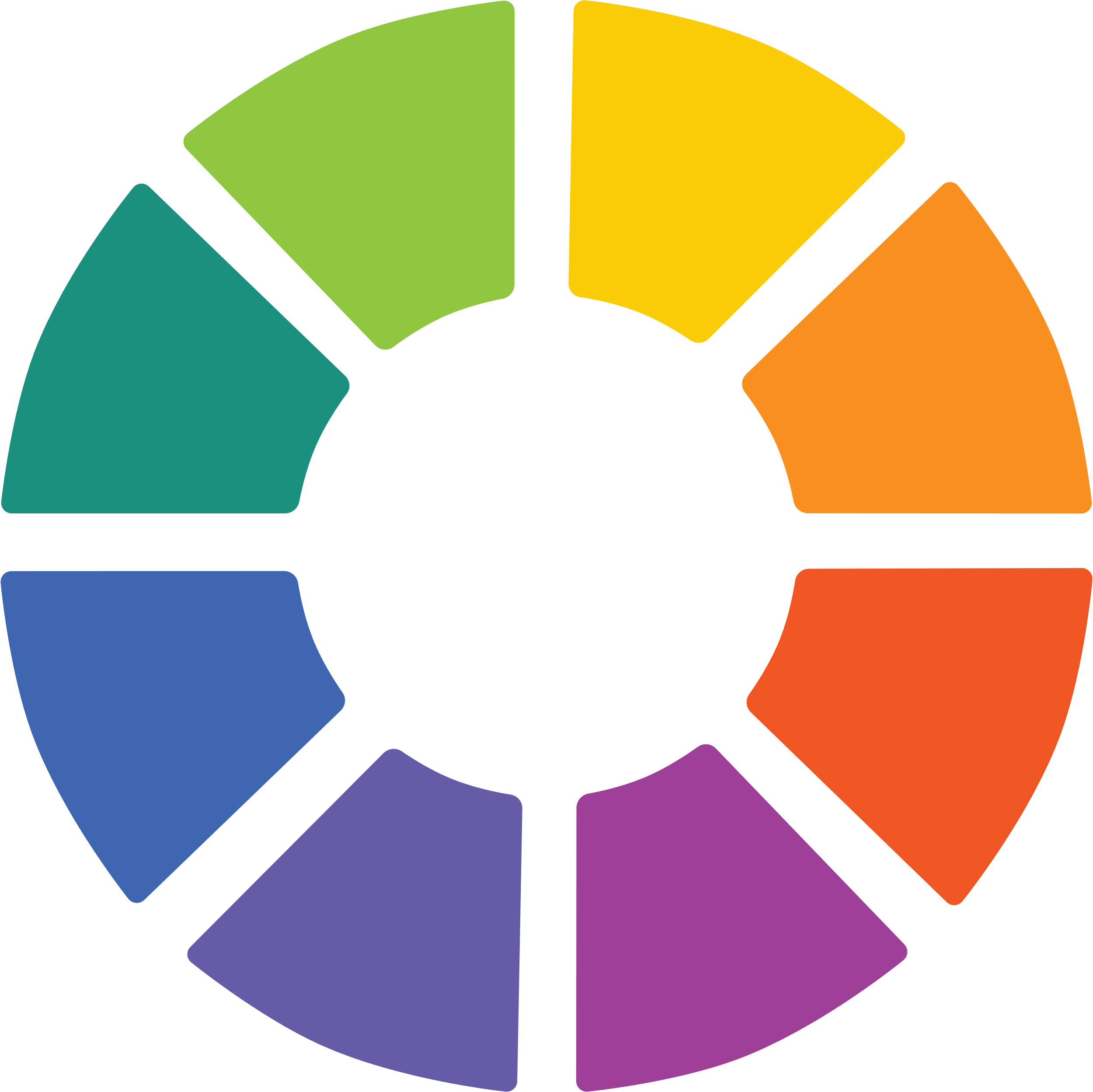 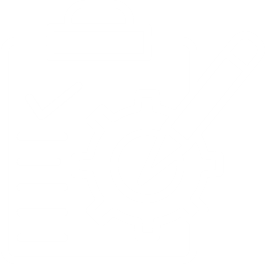 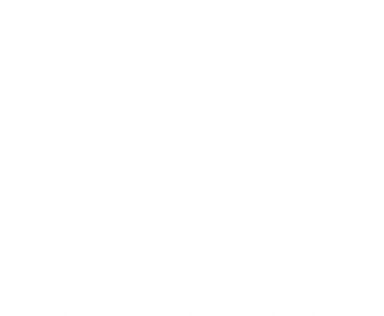 Finance
Innovation
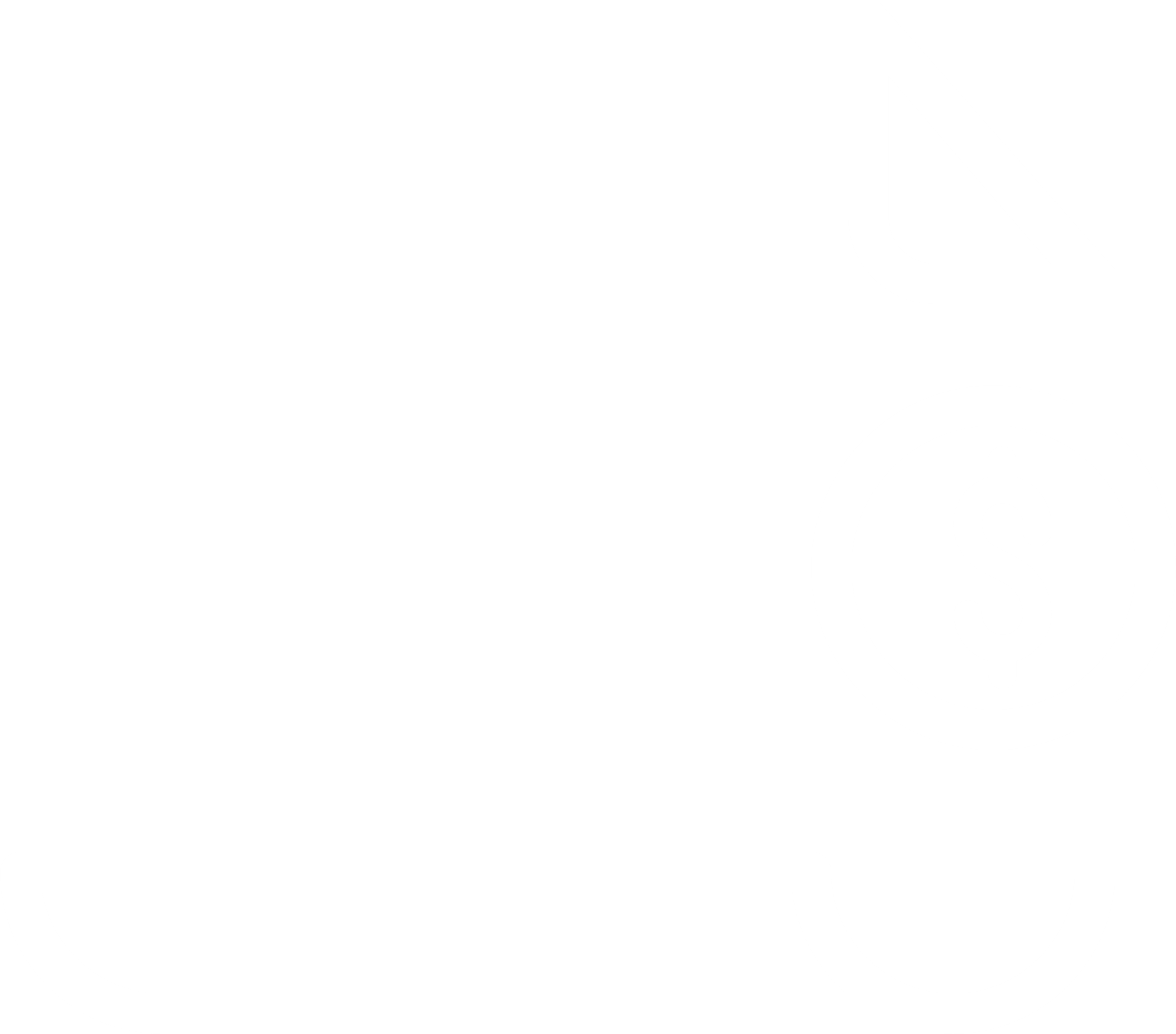 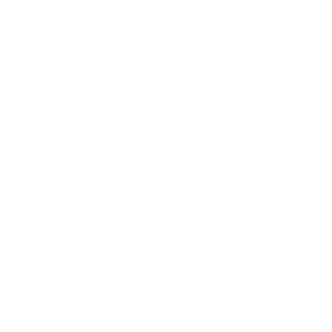 Value
Creation
Framework
People 
Development
Strategy
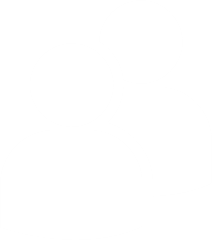 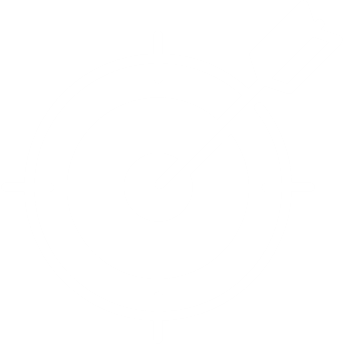 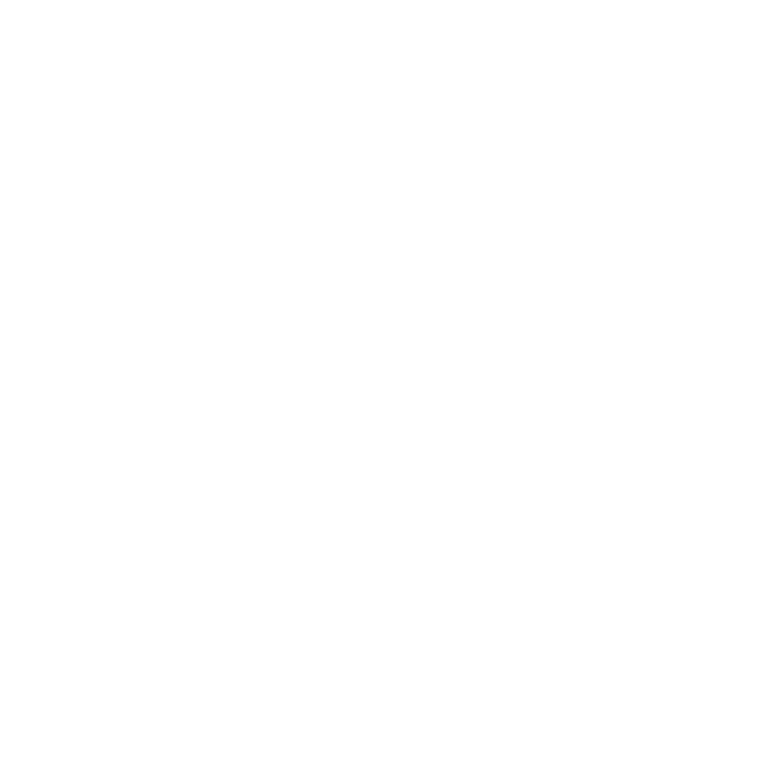 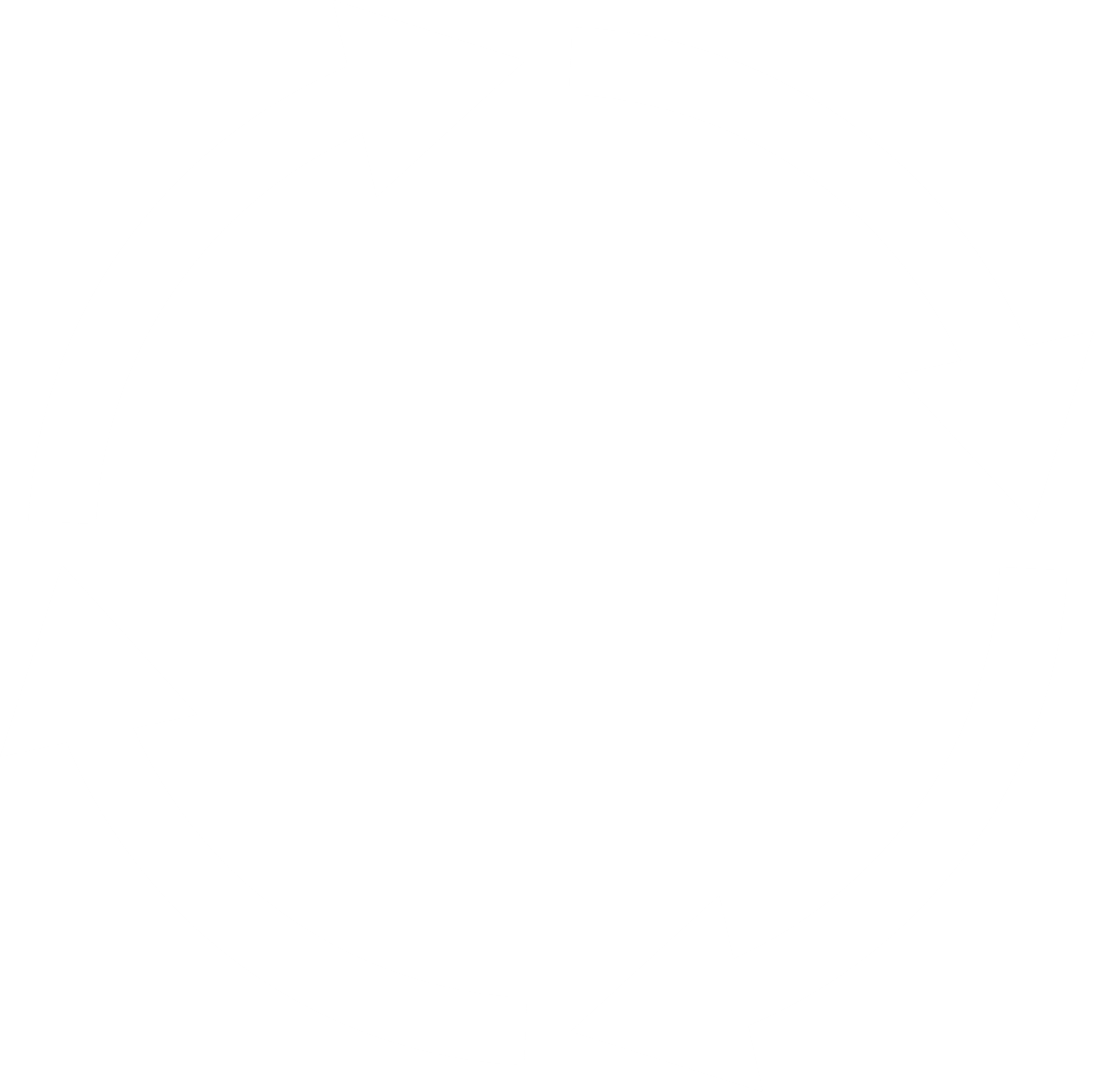 Supply
Chain
Digitization
www.strategypunk.com
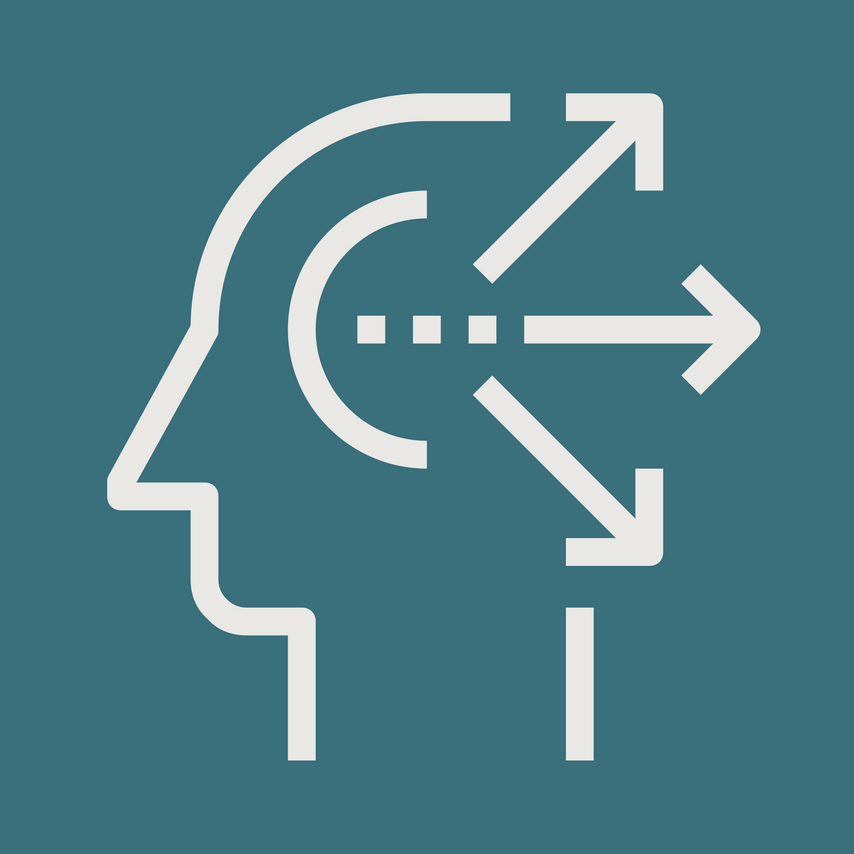 Sales &
Customer Experience
Commercial  Excellence
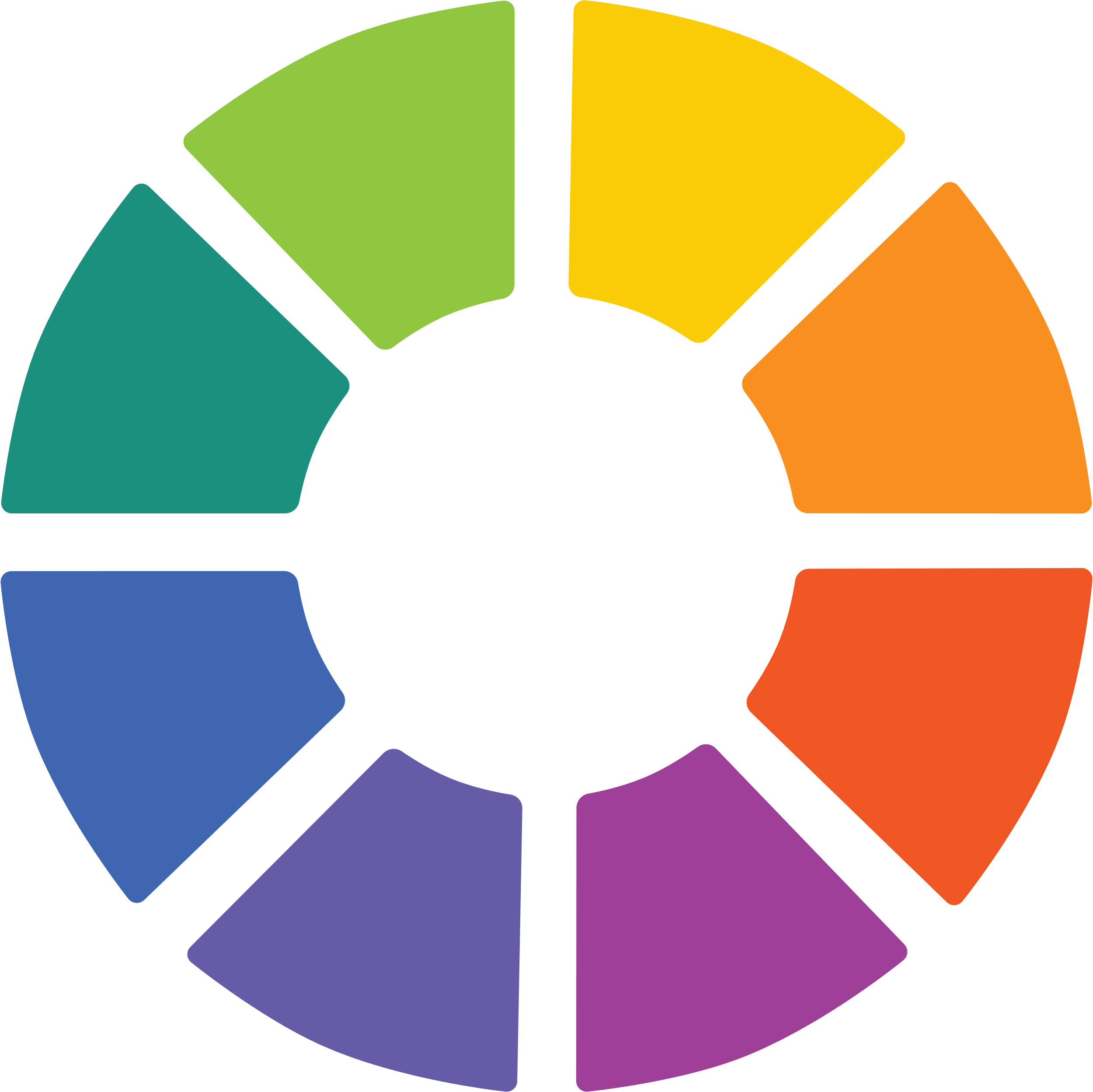 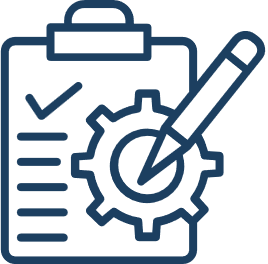 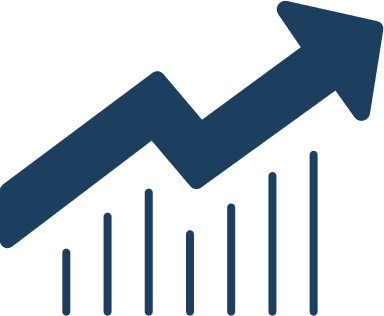 Finance
Innovation
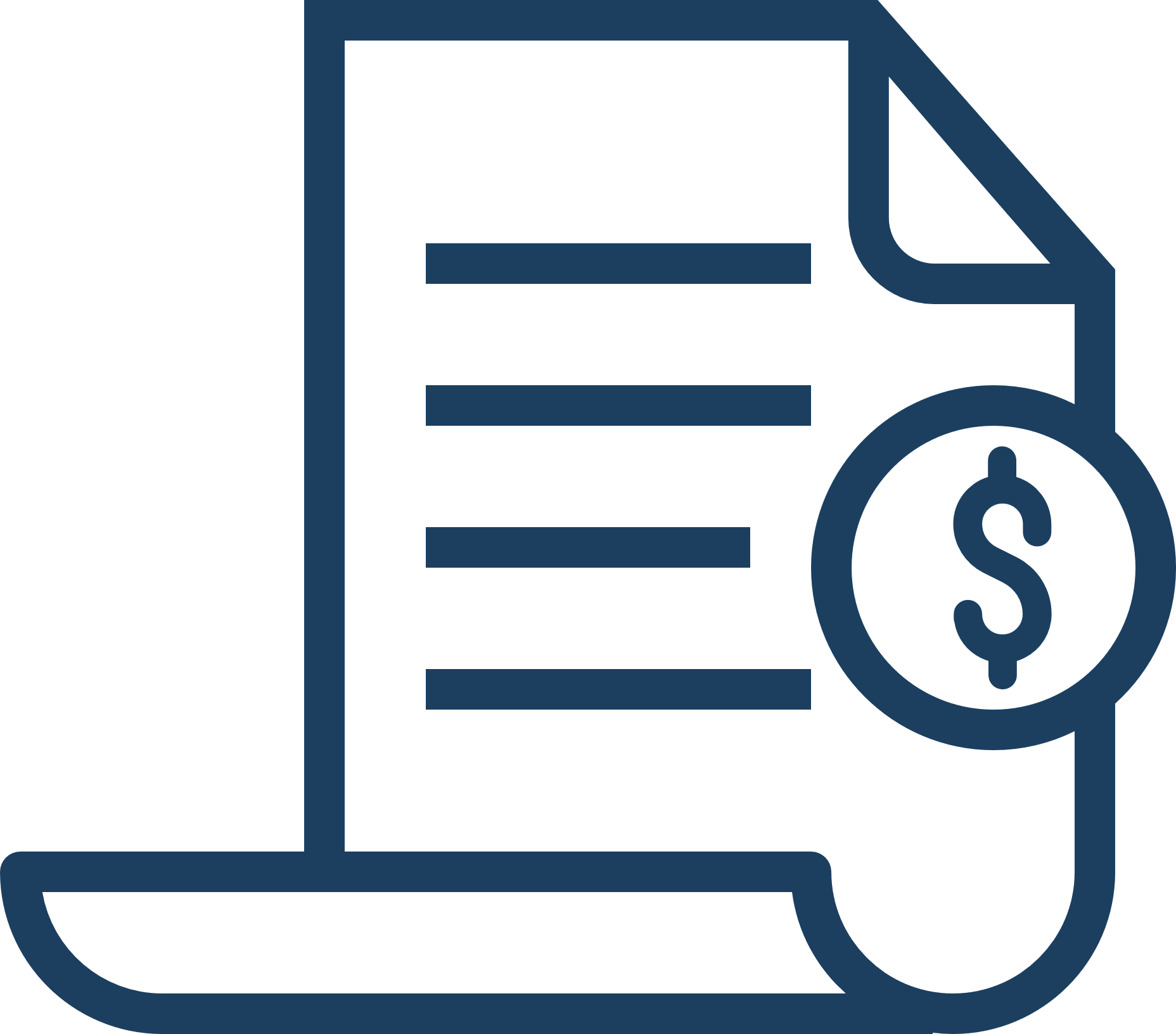 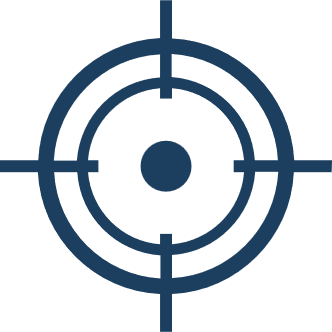 Value
Creation
Framework
People 
Development
Strategy
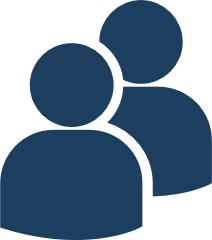 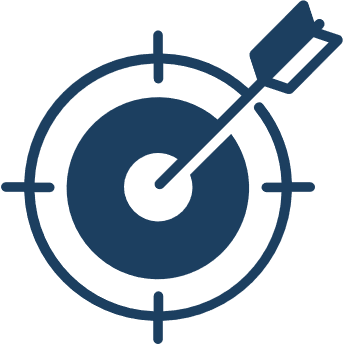 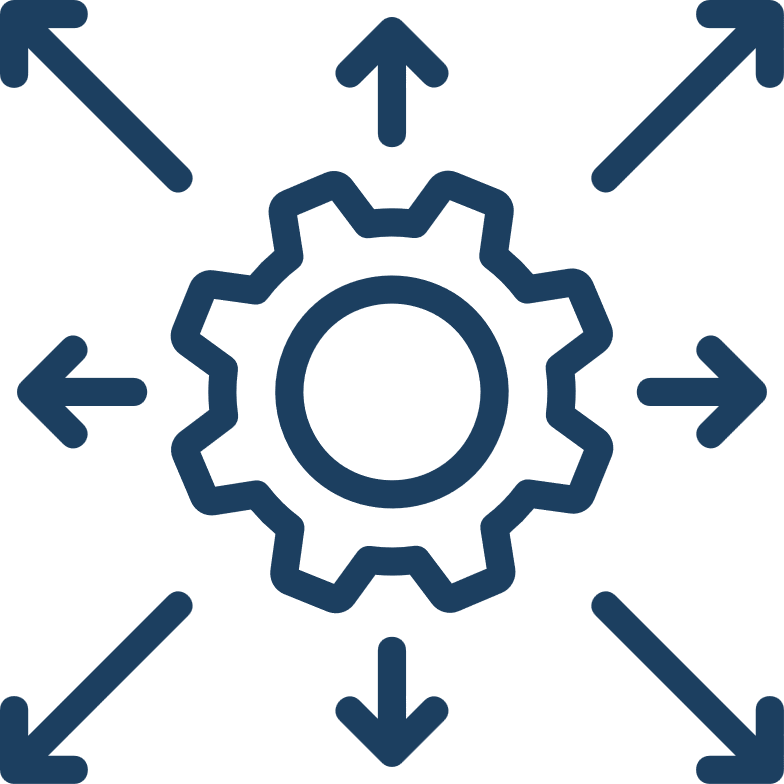 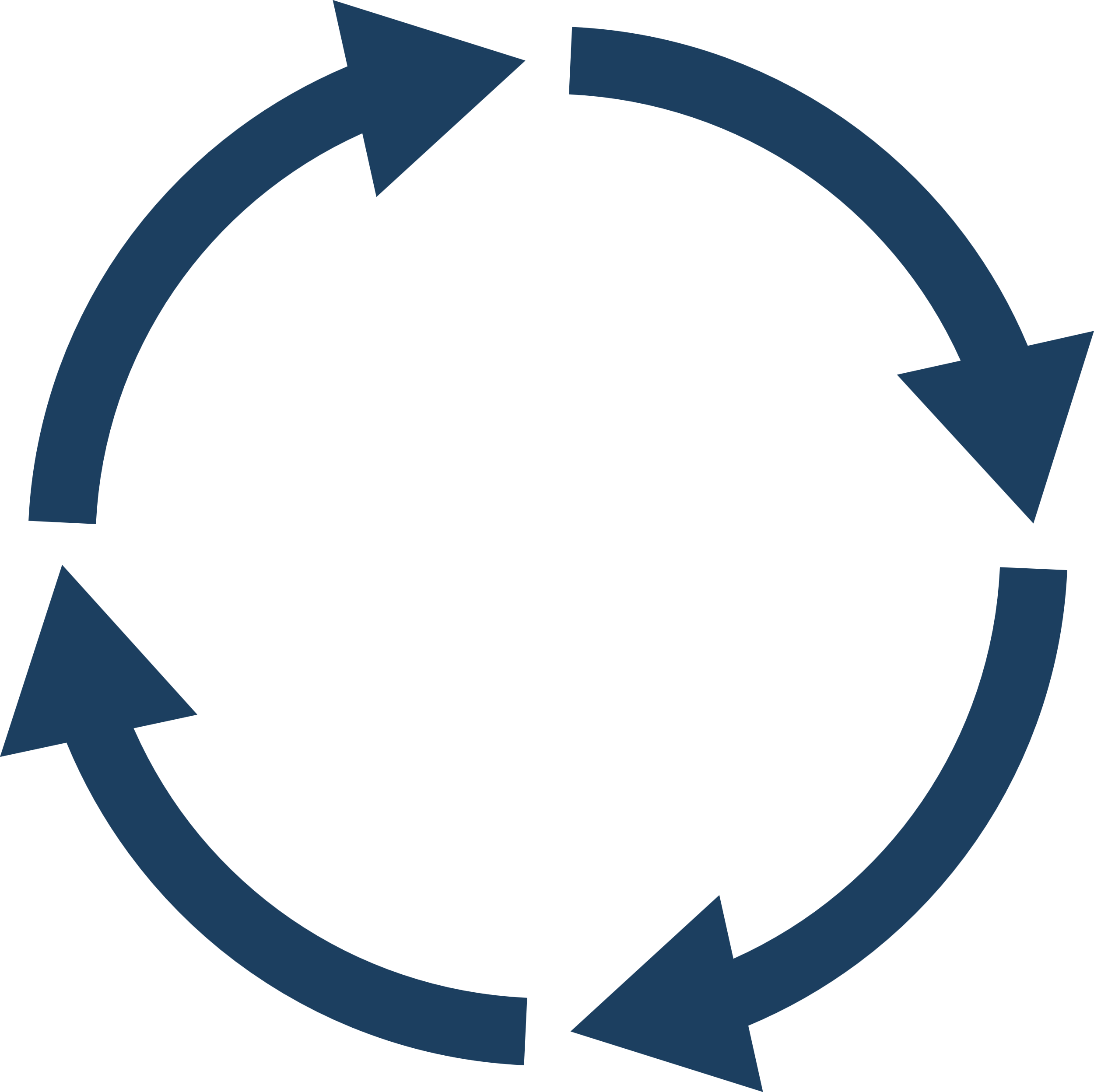 Supply
Chain
Digitization / ESG
www.strategypunk.com